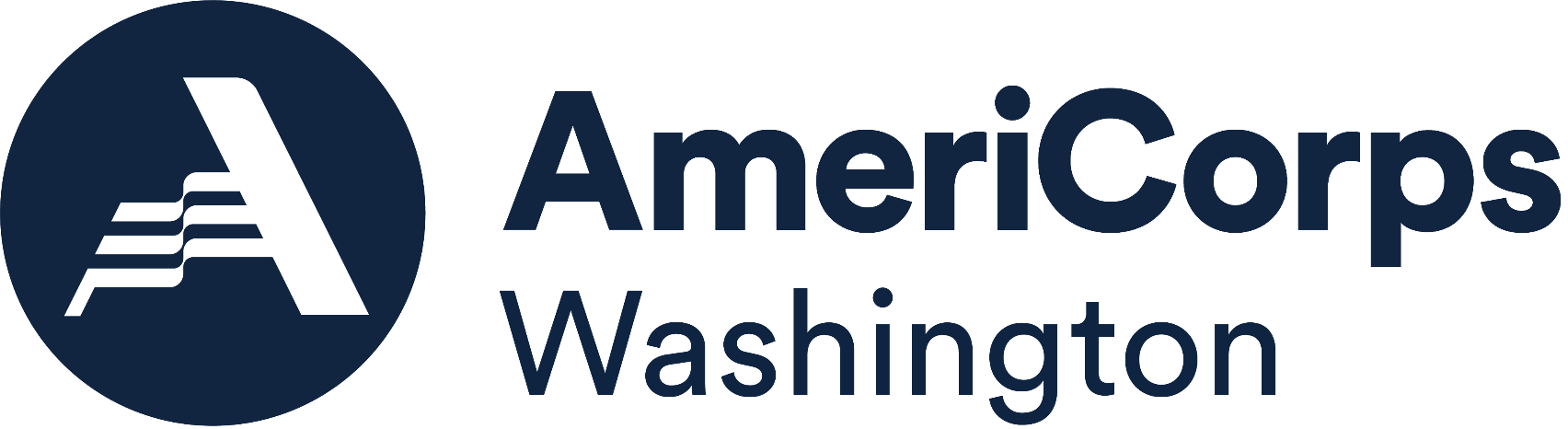 Planning Grants – Policies/Procedures & Branding
December 14, 2023 – 10:00-12:00

Please sign-in via the chat box:
Organization/Program
Name(s)
What is your most frequently-used/recently-used emoji?
[Speaker Notes: (Think through host/presenter/tech/chat/video off/mute on/recording/announce closed caption if available/music upon entry.)

Music https://www.youtube.com/watch?v=wwya7JCD5_0

Read before recording, then record and post in chat…
The law requires consent prior to recording a person’s participation in an event. Please be advised that your image will be captured and recorded during the videoconference.  Your participation in this videoconference equals consent to be recorded as required by law. We will be publishing this video on our website located at servewashington.wa.gov. If you do not consent to being recorded but choose to participate, please turn your camera off and use the chat feature to interact with the speakers. You may also disconnect now.]
Learning To Date
Previous Content
AmeriCorps 101/Program & Fiscal Orientation
Locating/Reviewing/Reading AmeriCorps Guidance
Theory of Change/Evidence
Logic Models, Performance Measures & Data Collection

Today’s Agenda
Policies/Procedures
Branding

Next Up (January 11, 2024)
Grant Making, Budgeting, and Fund Development
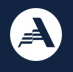 [Speaker Notes: [slide]]
Questions to Consider
Does the program have a criminal history check policy that meets AmeriCorps requirements? 
Will members be allowed to teleserve? Does the teleservice policy meet AmeriCorps requirements? 
Is volunteer engagement a program component? What activities will volunteers be engaged in? 
How does this new knowledge change the budget/match in order to run a successful program?
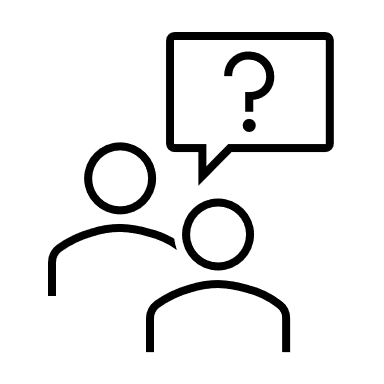 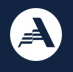 Policies/Procedures
National Service Criminal History Check 
Member Teleservice

Non-Discrimination
Prohibited Activities 
Reasonable Accommodation
Drug-free Workplace
Grievance procedures
Breach of Personally Identifiable Information (PII)
AmeriCorps member safety “safeguards” 
Site selection criteria and process
Recordkeeping 
Member eligibility documentation
Member leave 
Member selection, evaluation, and termination 
Standards of member conduct, attendance requirements
Requirements of sites for progress reporting, raising and documenting match and promoting AmeriCorps identity
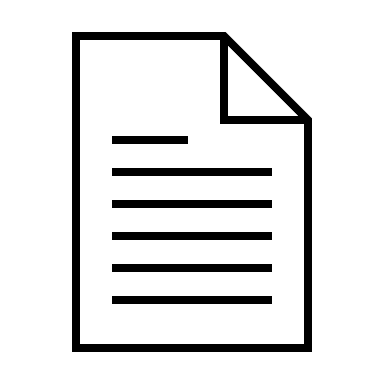 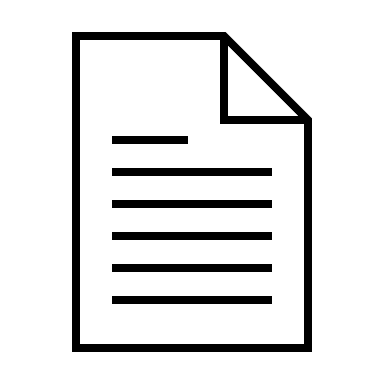 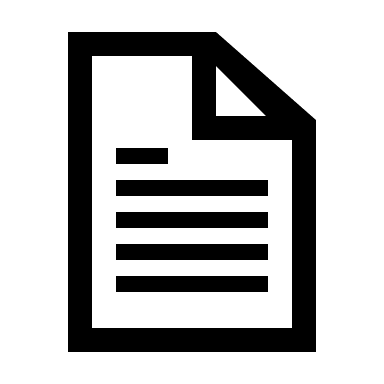 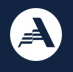 [Speaker Notes: During the start-up period, you should develop and document policies and procedures that lay the framework for how your program will be managed. A well-written and comprehensive set of policies and procedures will help your program run more efficiently and effectively, while also ensuring compliance with regulatory requirements. Some policies are mandated by grant requirements, but you will want to create other policies as well that are tailored to your program and your organization. 
 
<go over list>

Some of these might be found at an organizational level.  Some might need to be developed just for the AmeriCorps program. And some of the above-mentioned policies that you develop will serve as the basis for your site and member agreements. P&Ps do not have to be stand-alone documents but should be captured formally somewhere. Throughout the life of your program, it is a good idea to continue to develop and refine policies and procedures that guide your program implementation.]
NSCHC Policy/Procedure
Required AmeriCorps NSCHC E-Course Training – Annual
access through Litmos (Learning Management System)

Use Truescreen (NSOPW, State of Service, State of Residence)
Use FieldPrint (FBI)
Manual
will also post

Write a DETAILED policy and procedure step by step.
AmeriCorps NSCHC P&P Checklist
will also post
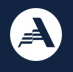 [Speaker Notes: Does the required e-course look familiar? How about the vendor manual? You can create vendor accounts.  Now is the time to add a detailed policy and procedure.  

This topic will be covered in more detail on Feb 8. 
When writing your P&P, not only should you ensure compliance, but any random staff should be able to come in and duplicate a compliant process step by step.  What is your organization doing for continuity?]
Teleservice Policy/Procedure
To teleserve or not to teleserve???
Members should generally be providing direct services in the community; rather than remotely.
Teleservice – like all service – should have appropriate documentation, supervision and oversight.
What is NOT allowable: 
Remote service = members are not located within the commuting area of where service is to occur
Virtual service = placement sites with organizations that do not have a physical location
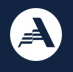 [Speaker Notes: In the modern day workforce, telework is becoming increasingly popular for employers and employees…but is it right for national service?  Even more complex under COVID…will you provide ongoing, temporary teleservice options or none at all? [slide] Will provide AmeriCorps guidance and some COVID examples (could be converted) on planning grant page.]
Teleservice Policy/Procedure
Meaningful/Rare teleservice must include:
Written advance authorization
Communication plan between supervisors & members
Mitigation of time/attendance abuse
Verification of hours claimed

Write a DETAILED policy and procedure.
Develop forms.
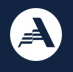 [Speaker Notes: In the modern day workforce, telework is becoming increasingly popular for employers and employees…but is it right for national service? will you provide some teleservice options or none at all? [slide]]
Volunteer Plan
Serve WA Standard…(from the RFGA)
“There is an expectation that all programs engage AmeriCorps members in recruiting and/or managing community volunteers unless there is a significant and compelling justification as to why this is not a feasible part of the AmeriCorps program design.  Applicants should keep in mind that AmeriCorps members can engage with volunteers in ways that fall outside of the assigned primary service activity.  For example, AmeriCorps members could plan a volunteer event on National Days of Service such as the 9/11 Day of Service and Remembrance and/or the Martin Luther King Jr. (MLK) Day of Service.”



Waiver available in rare cases.
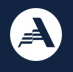 Volunteer Plan
What will the members’ role be in volunteer mobilization, training and/or management?

What will be the role of volunteers in the program? 

Are volunteers involved on an episodic or ongoing basis?

How will the program track volunteers and volunteer hours? (Required data reporting, unless approved waiver.)
Ensure volunteer counts are unduplicated.

Prohibited activities apply to volunteers as well
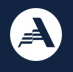 Questions?
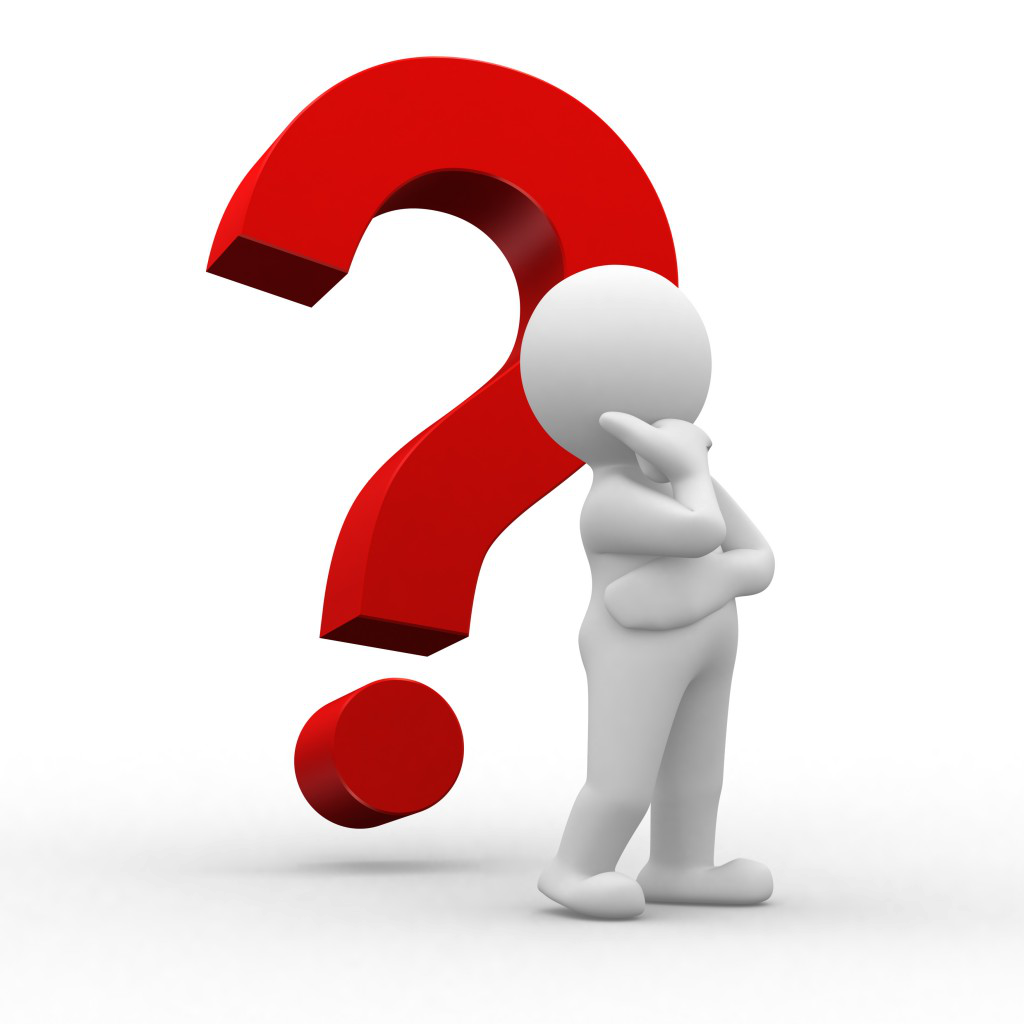 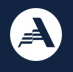 [Speaker Notes: Short call today…]
Deliverables
Quarter 1 – Deliverables
☐ Theory of Change Framework and Logic Model
☐ Performance Measure(s) and Data Collection Plan

Submit to Lou anytime for general feedback at lou.thompson@ofm.wa.gov
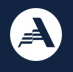 [Speaker Notes: Always more homework than deliverables.]
New “Homework”
Refer to FY23 Curriculum
Begin to Build Policies & Procedures
Develop a plan for branding (or co-branding) your program
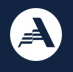 [Speaker Notes: So we will talk a little bit about branding now]
Questions to Consider
What “gear” will be provided to AmeriCorps members?
How will the program educate the community and potential service recipients on availability of services?
How will the program educate local leaders, state/congressional delegates, and other VIPs on the value of AmeriCorps?
Where will records be stored?  Who will manage records retention?
How does this new knowledge change the budget/match in order to run a successful program?
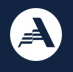 [Speaker Notes: New (final) set of questions]
Using the AmeriCorps Brand
AmeriCorps Terms & Conditions (sec. III)
…the recipient shall identify the program as an AmeriCorps program…and service members as AmeriCorps members…

…websites and social media shall clearly state that they are an AmeriCorps recipient…and shall prominently display the AmeriCorps logo…recipients and subrecipients shall use the AmeriCorps name and logo on service gear and public materials…

Serve WA Terms & Conditions (sec IX)
…expand on AmeriCorps terms with more detail and to include the use the Washington AmeriCorps logo.
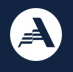 [Speaker Notes: First the rules…

https://servewashington.wa.gov/sites/default/files/public/grantees/exhibit-c_servewa_special_terms-conditions_2023-24.pdf 

Page 7-8]
Using the AmeriCorps Brand
GEAR/MATERIALS
Programs can opt to create their own apparel and materials, but must use the AmeriCorps Washington logo when doing so 
AmeriCorps gear and apparel is also manufactured by two vendors:  Good Deed and National Service Gear (general logo, some items may be customizable) 

MARKETING/MEDIA
AmeriCorps Branding Guide
AmeriCorps Communication Resources

RECRUITMENT & AFFILIATION
Valuable Resources in the Handbook (pgs24-25)(pgs33-34)
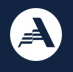 [Speaker Notes: Next the practice. Review closer to operational award/launch date of grant, especially those taking a gap year.]
Events/Initiatives
Notable events include:
9/11 National Day of Service and Remembrance (Sept)
AmeriCorps Swearing-In Ceremony (Oct)
MLK Day of Service (Jan)
Leader Corps for Members (February and May)
AmeriCorps Week (Second Full Week of March)
Program Recognition
Member Recognition
Member Virtual Networking Event
Volunteer Week (April)
Governor’s Volunteer Service Awards
Seattle Mariners Salute to Volunteers Night
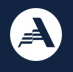 [Speaker Notes: Dates are reference to occurrence, prepare before.  Speak to the value of each and Commission expectation.  Also, program days such as Earth Day, UW Day of Caring, College Signing Day, etc.]
Questions?
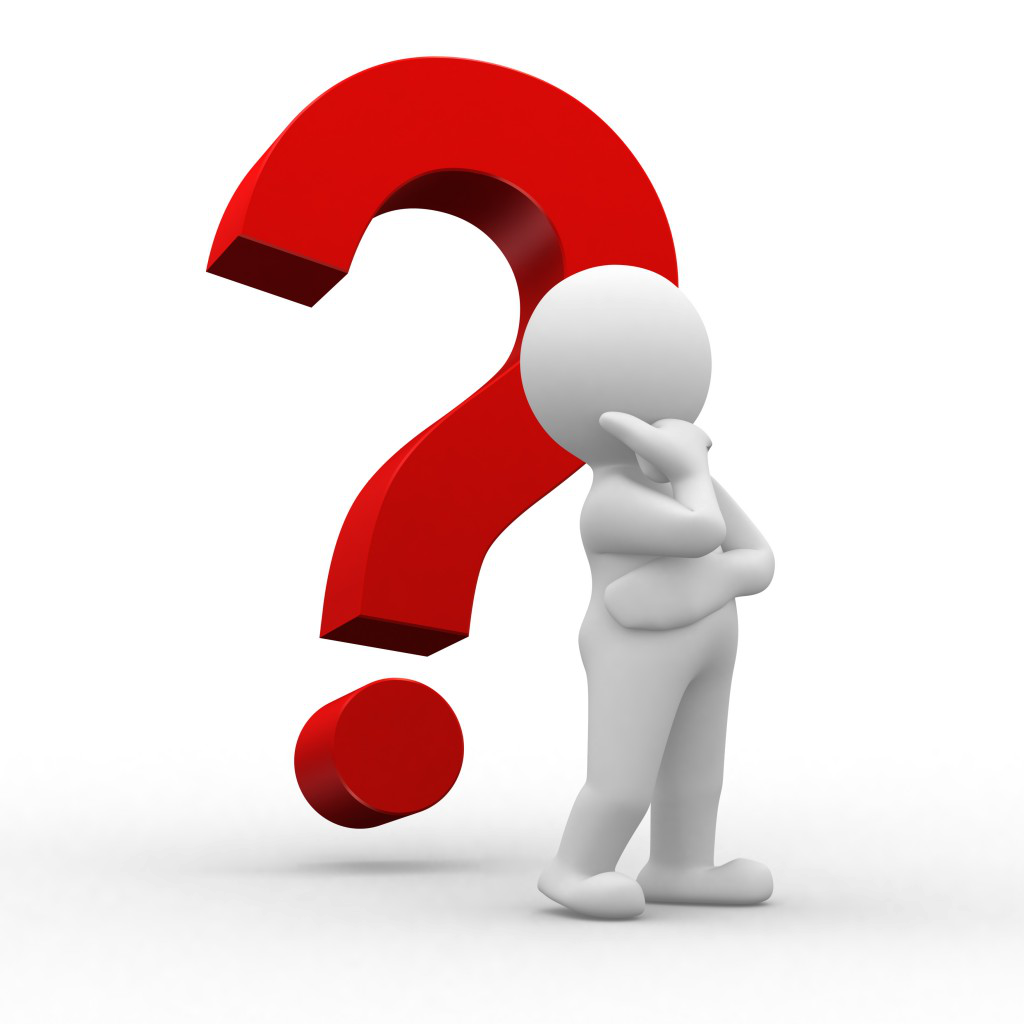 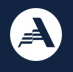 [Speaker Notes: Short call today…]
“Homework”
Continue reviewing and reading AmeriCorps guidance documents
Continue developing ToC, LM, PMs, Data Plan
Begin Policies & Procedures/Volunteer Plan
Develop a plan for branding (or co-branding) your program. 
Prepare for National Days of Service.
Prepare for Serve WA events and initiatives.
Update budget framework
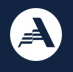 Closing
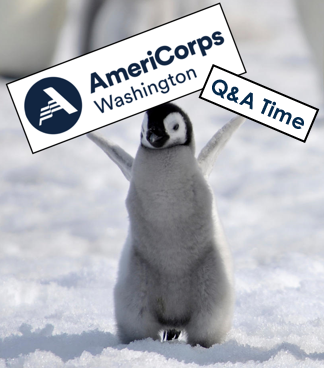 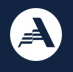